B.A.H.T
BUSINESS ACADEMY OF Hospitality & TOURISM
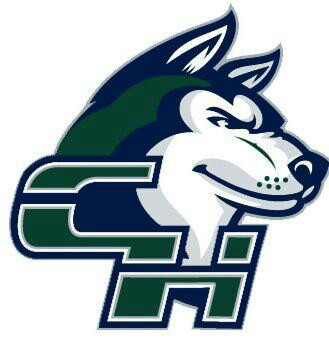 [Speaker Notes: Play the slide show for this presentation to listen to the audio commentary by Peter Walsh and view slide timings. Or, click the sound icon on a slide for controls that you can use to hear the audio at your own pace.

A little organization will go a long way to enhancing your PowerPoint presentation. 
Your title slide should be catching and relevant to your audience – offer something in the title that your audience wants.   
Keep some basic principles in mind:
Your slides should complement what you have to say,  not say it for you.  
Keep slides direct and to the point - less is more!
Choose a background color or design that enhances and complements your presentation rather than competes with it. 
Don’t get too fancy - a simple font, elegant color scheme and clear message is more important than lots of information (clutter!) on the slide.
Keep it simple!  The purpose of the PowerPoint slide is to keep the mind of your audience focused – fewer words are better.  


Note: You understand that Microsoft does not endorse or control the content provided in the following presentation.]
Four Core Components of Linked Learning
Rigorous Academics
All Classes A-G approved
Career Technical Education
Work Based Learning
Comprehensive Support Services
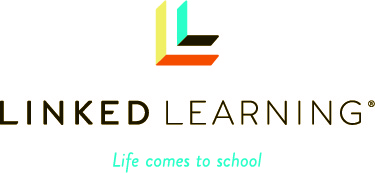 21st Century Skills BAHT Provides
Critical Thinking
Creativity
Collaboration
Communication
Opportunities  B.A.H.T. Students
Exciting Field Trips
Project Based Learning
School Based Enterprise
Certificate of Achievement
Career Technical Student Organization (CTSO)
Articulation Agreements
Graduation recognition
Job Shadowing and Internships
Career Related Field Trips
Cal Poly Pomona
Chaffey College
Cal State Fullerton
Sheraton Fairplex
Disney Grand California
Sysco Food Service
Garden Walk Anaheim
Career Related Field Trip
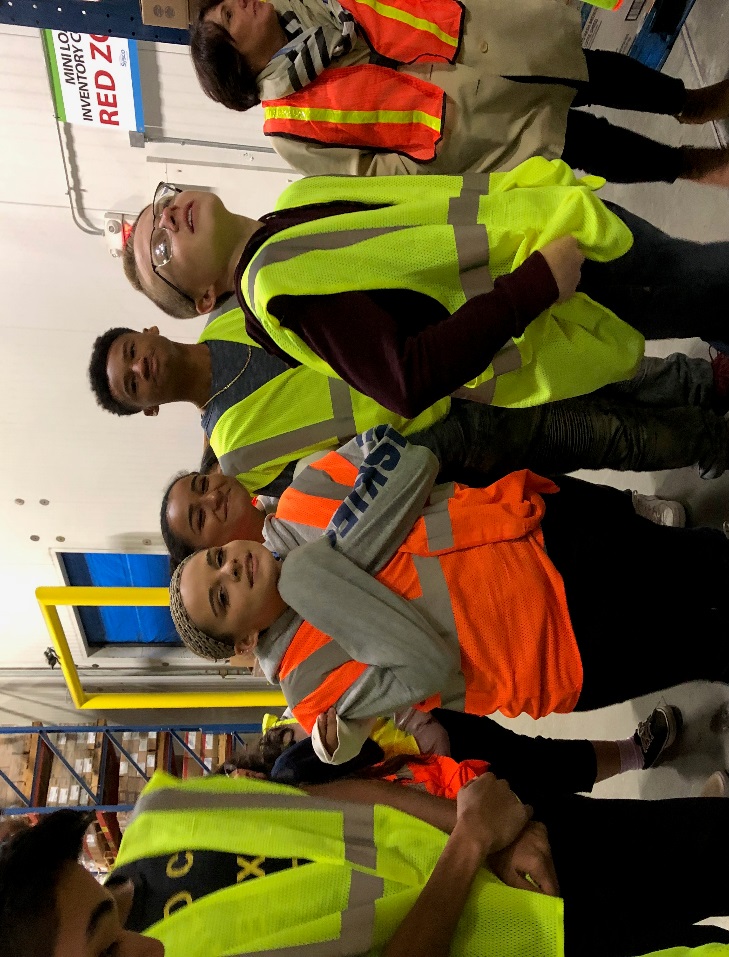 Career Related Field Trips
Project Based Learning
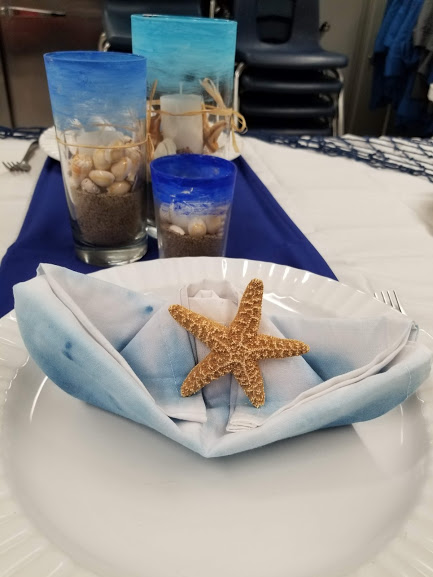 Project/Work Based Learning
School Based Enterprise
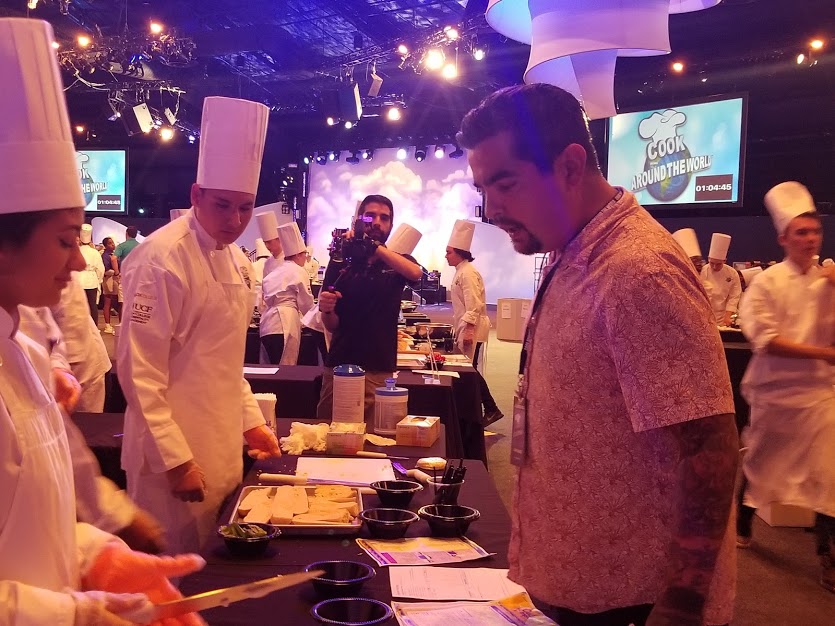 CTSO
DECA prepares emerging leaders and entrepreneurs for careers in marketing, finance, hospitality and management in high schools and colleges around the globe.
Competitive Events-Business Plans
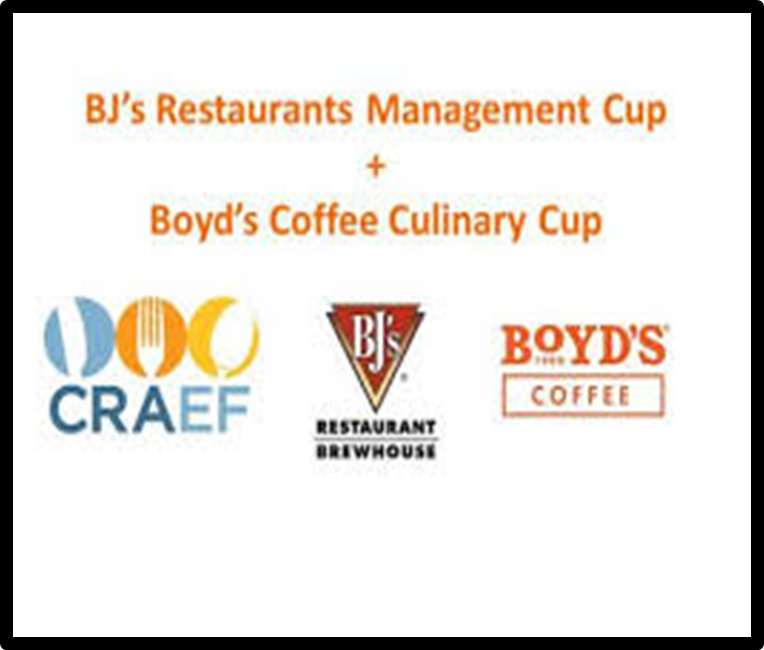 Certificate of Achievement
National Restaurant Association
College Credit
 Scholarship Opportunities
Collaboration
Youth In Education Program
Career Development Workshops
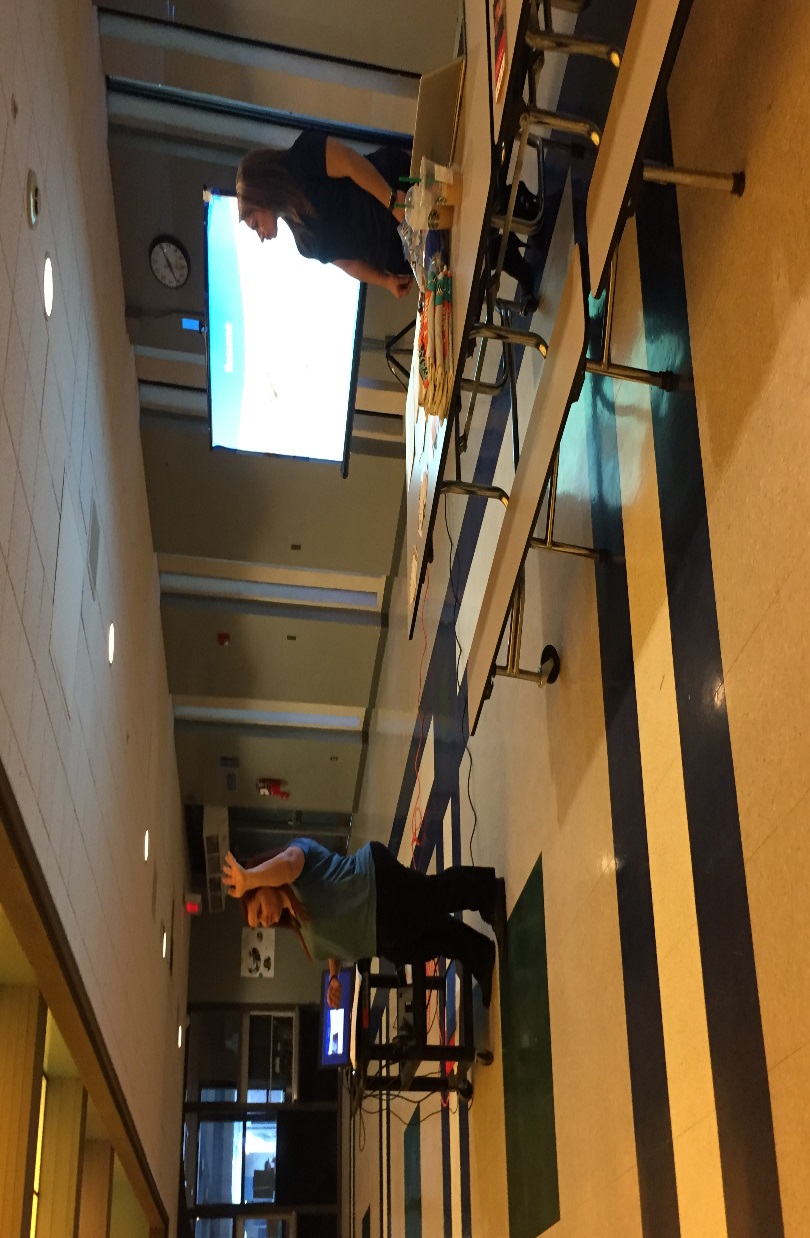 FIT PROGRAM/Hospitality Around the World
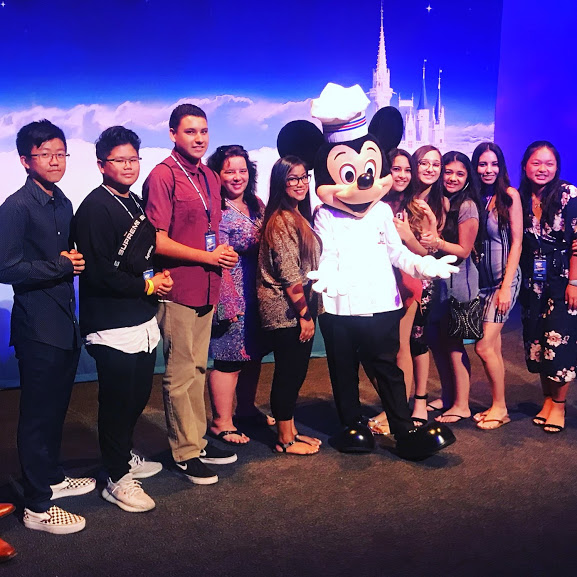 Articulation Agreement
College Credit while enrolled in High School Classes
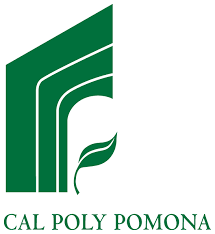 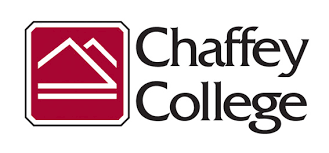 High Paying Management and Leadership Career Opportunities
Business/Finance
Event Planning
Food Service 
Lodging 
Recreation
Sports and  Entertainment
Travel and Tourism
Lodging
Industry Specific  Coursework
9th
Intro to Business
10th  
Management of Hospitality
11th
Hospitality Economics
12th
Senior Project/Internships/School Based Enterprise
This Photo by Unknown Author is licensed under CC BY-NC-ND
9th grade schedule
Intro to BAHT/Health
Math
English 9
Visual and Performing Arts
PE/Foreign Language
Science
So what's next?
Two easy Steps
Apply online www.ChinoHillsHS.com before the March 13th
When you register, let your counselors know you want to join B.A.H.T.

Hope to see you in the Fall!!!
Contact info
Contact Jennell Acker

Jennell_Acker@chino.k12.ca.us
Join the Chino Hills High School B.A.H.T. Team Today
Questions?